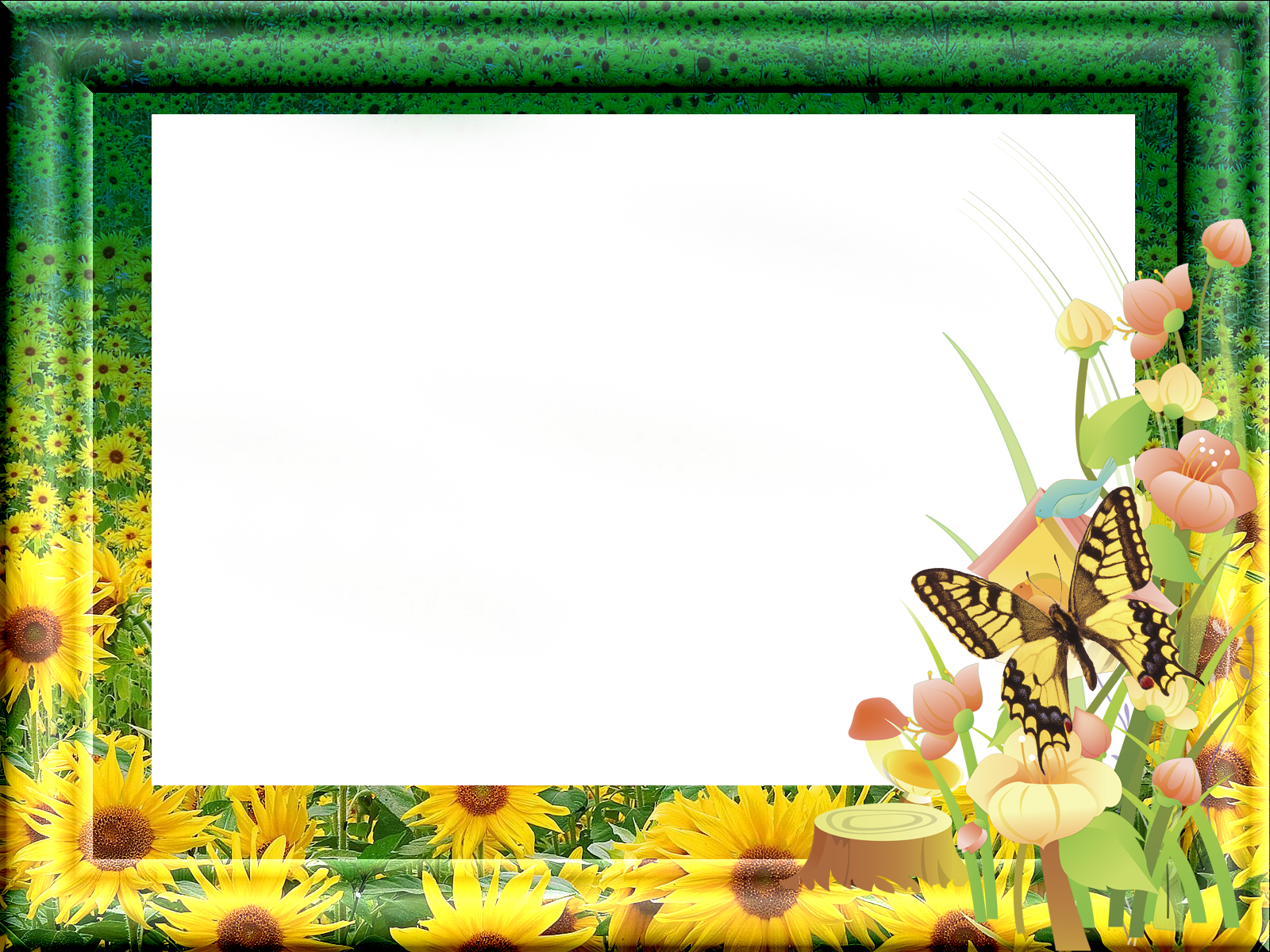 «Нетрадиционные техники рисования пластилином»Подготовила и провелавоспитатель Галактионова О.В.
Основными целями и задачами обучения детей данной технике являются: • формирование навыков работы с пластилином, пробуждение интереса к лепке;• освоение новых приемов (скатывания, надавливания, размазывания) и создание с их помощью сюжетных картин;• обучение умению ориентироваться на листе бумаги; • развитие мелкой моторики;• ознакомление с окружающим миром;• развитие эмоций и фантазии.
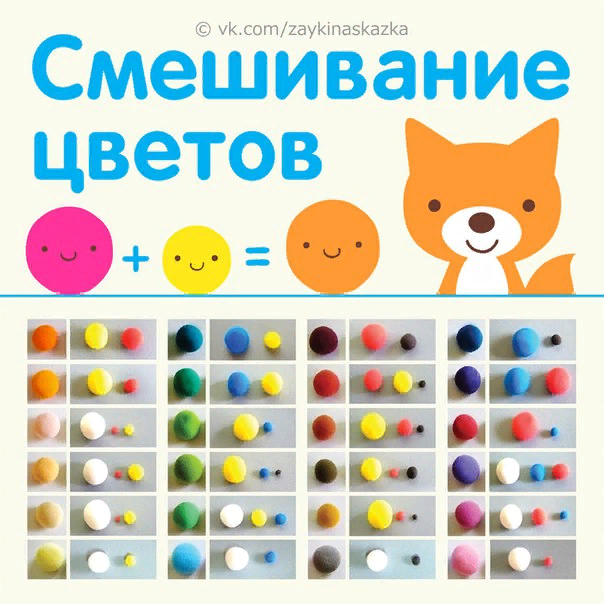 Трафаретное рисование пластилином по контуру
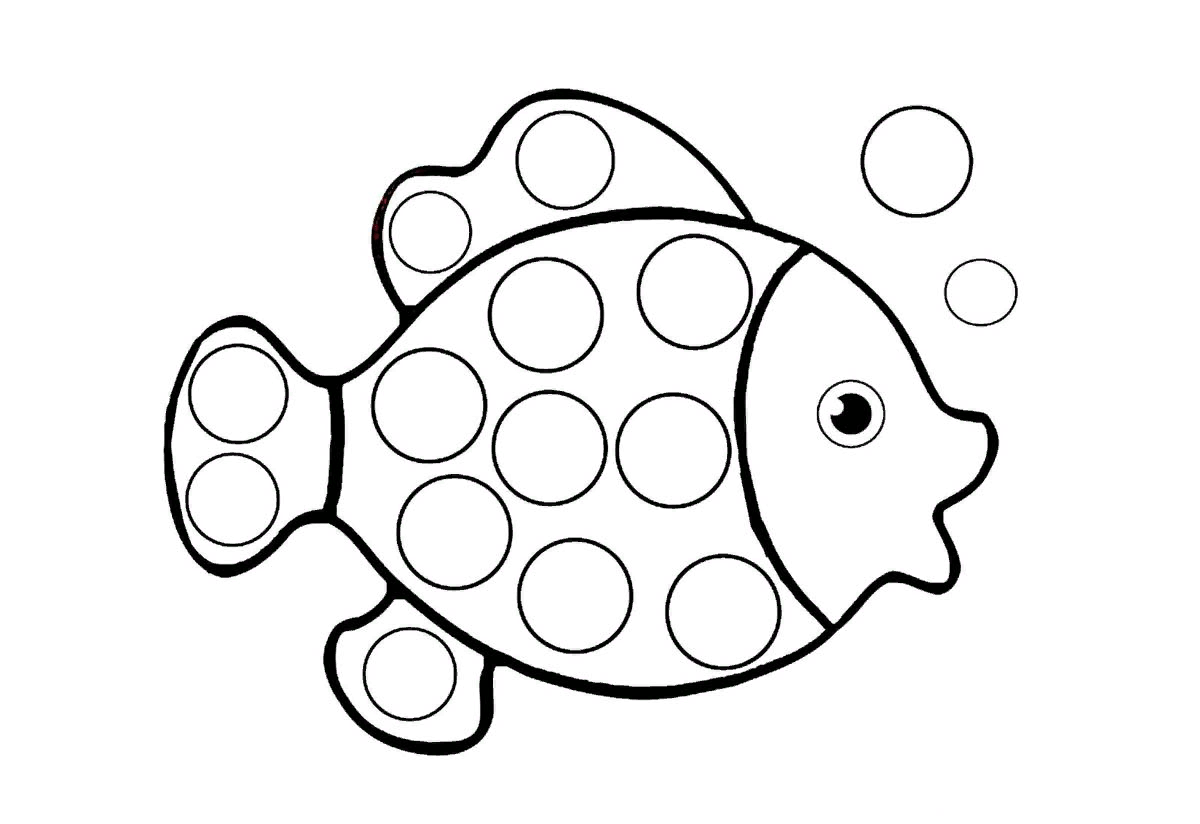 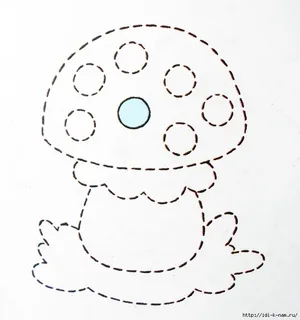 Пластилиновое конфетти
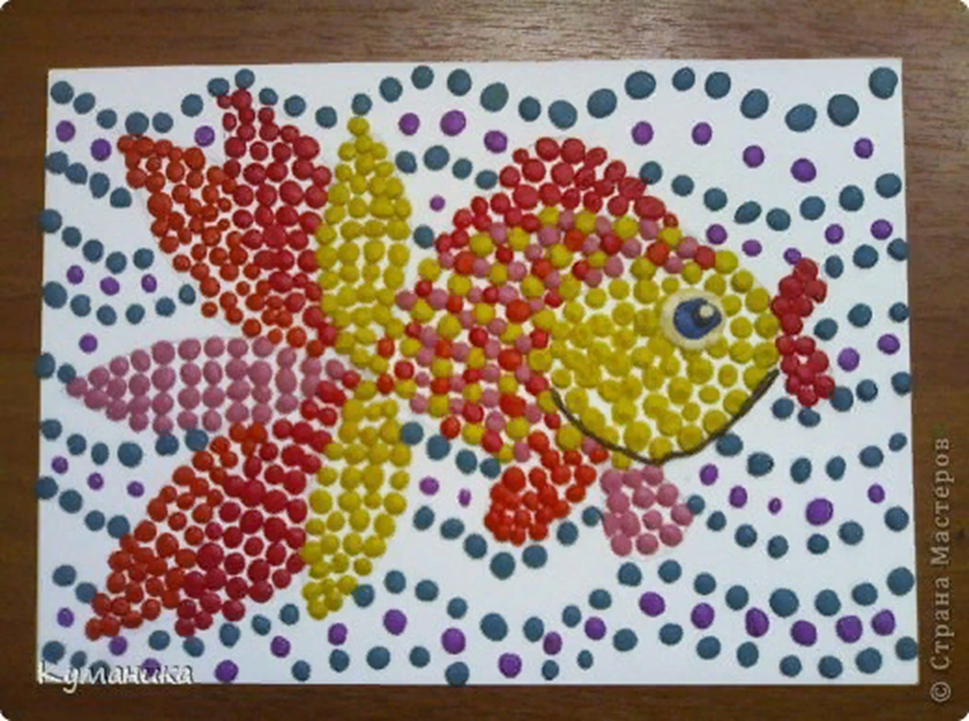 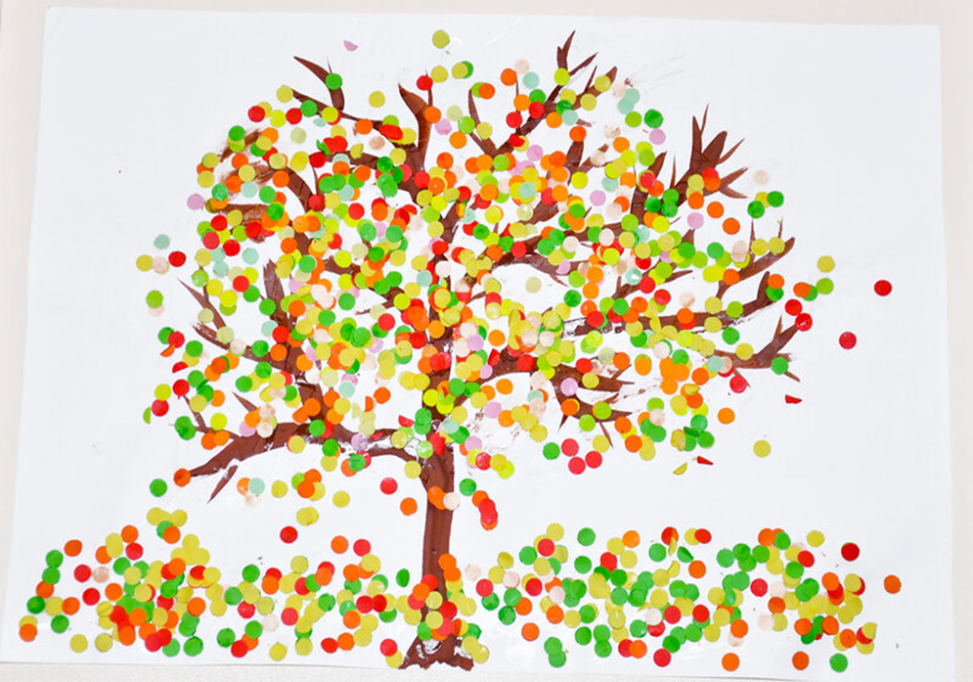 Рисование полуобъёмных картин
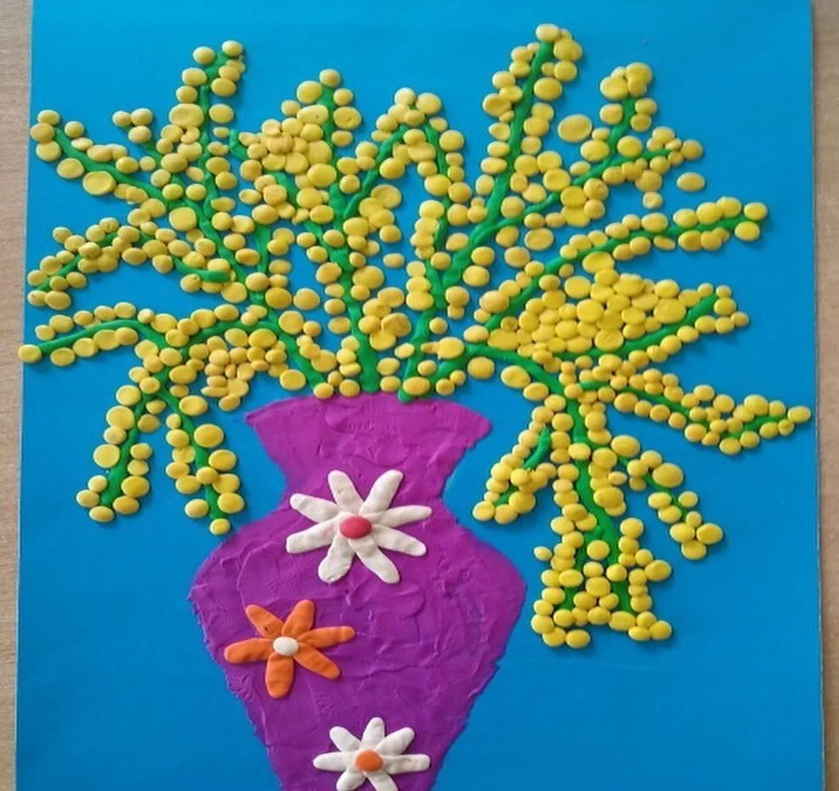 Рисование пластилином из полных деталей
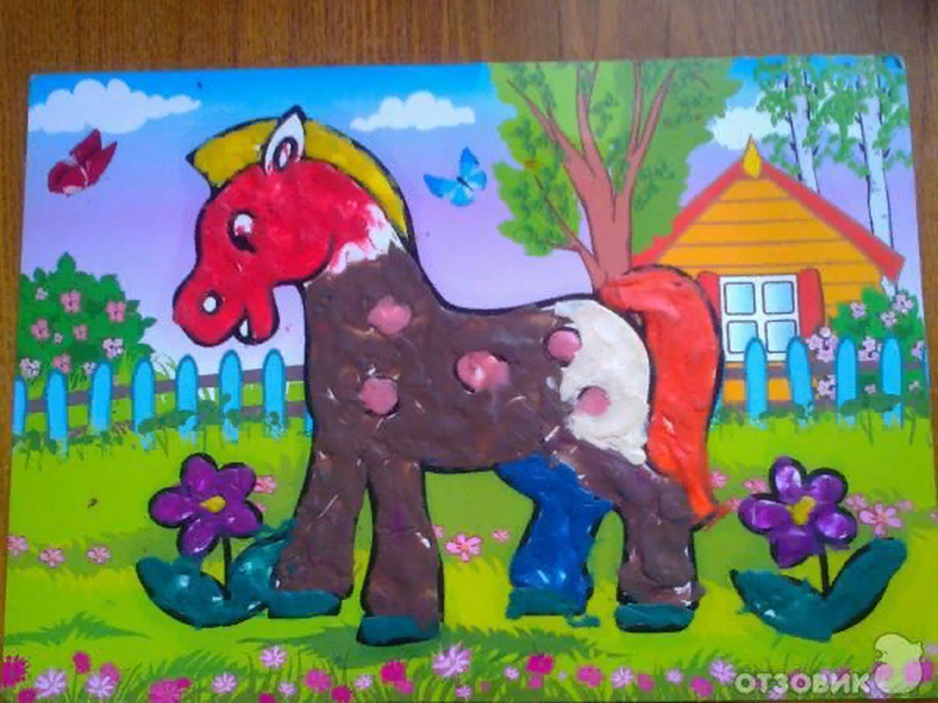 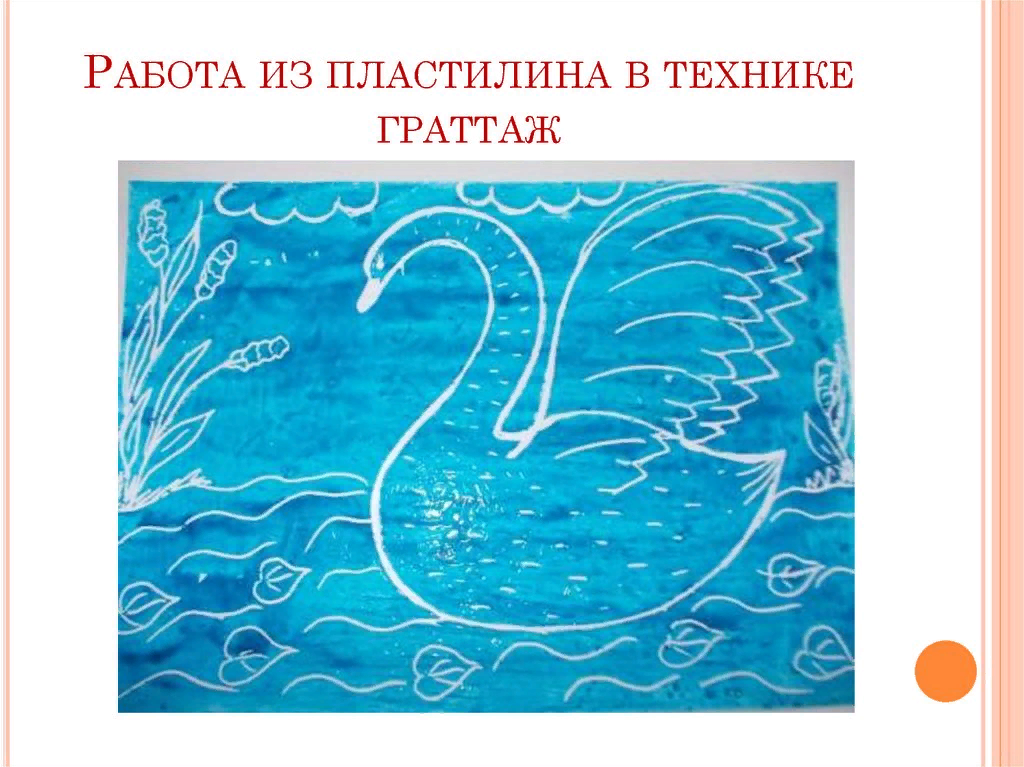 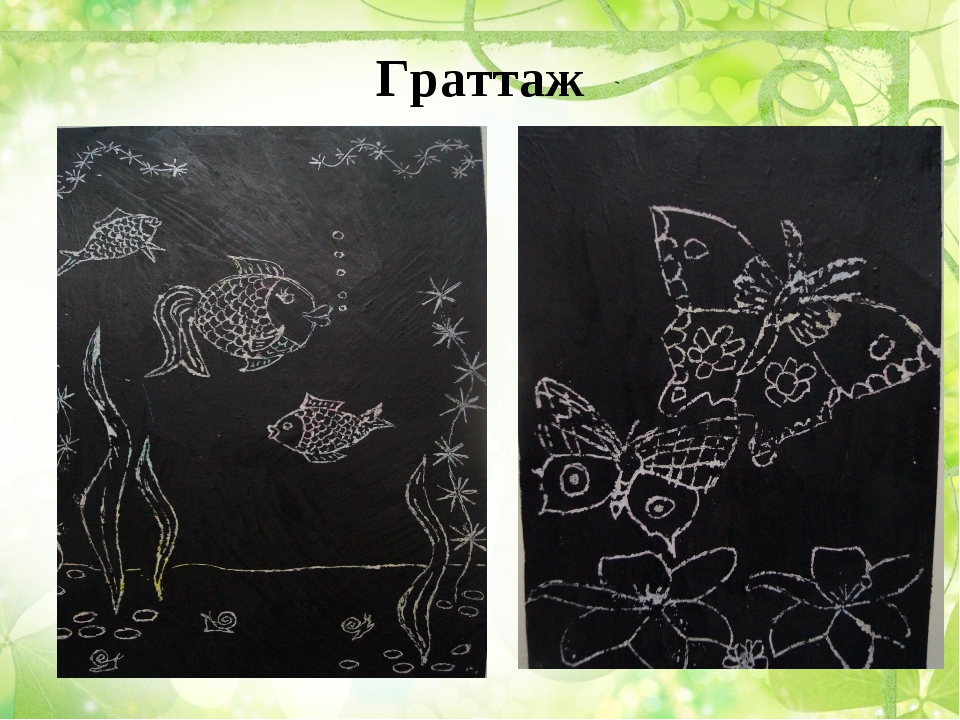 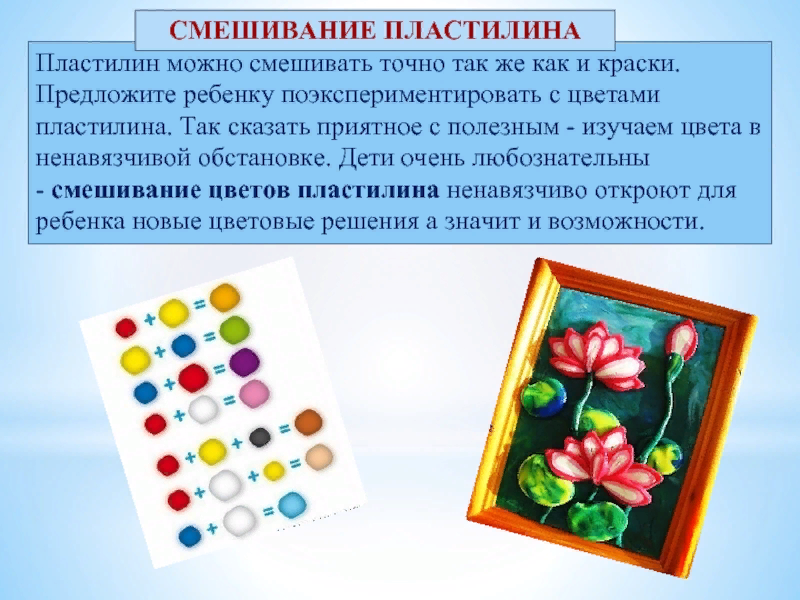 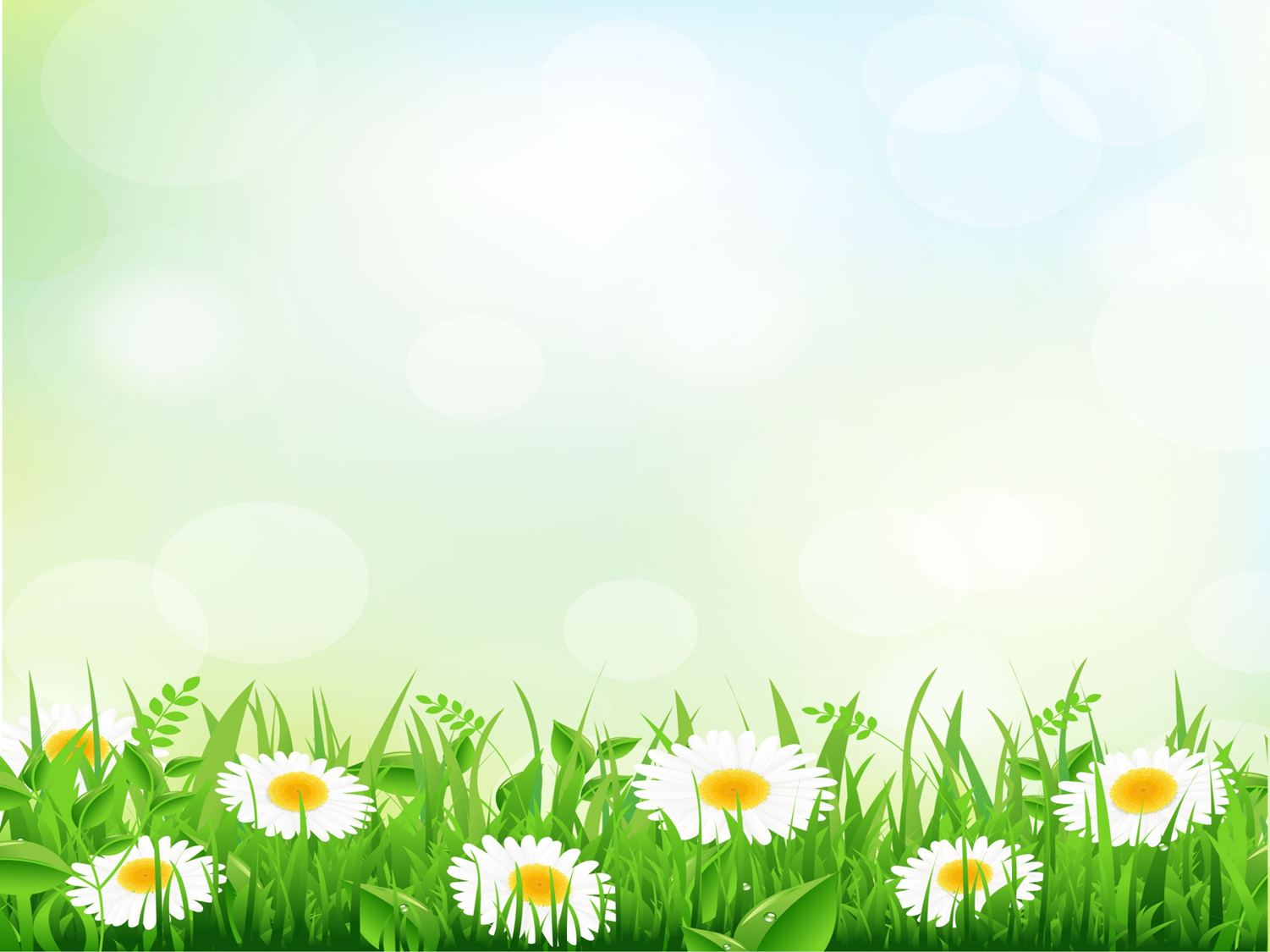 СПАСИБО ЗА ВНИМАНИЕ!